Antal dagar patienten varit utskrivningsklar innan utskrivning från slutenvården för hela länet
Antal dagar innan utskrivning efter 
utskrivningsklarmeddelande
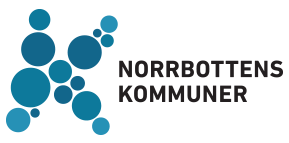 Antal dagar patienten varit utskrivningsklar innan utskrivning från slutenvården för Luleå/Boden kommun totalt
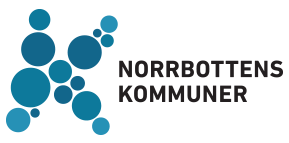 Antal dagar patienten varit utskrivningsklar innan utskrivning från slutenvården för Boden kommun
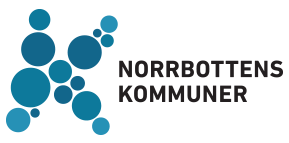 Antal dagar patienten varit utskrivningsklar innan utskrivning från slutenvården för Luleå kommun
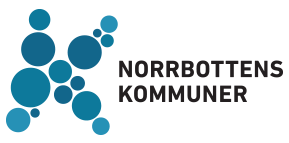 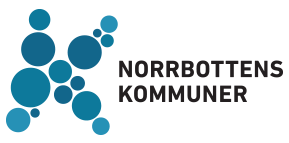 Antal dagar patienten varit utskrivningsklar innan utskrivning från slutenvården för Arjeplog/Arvidsjaur/Piteå/Älvsbyns kommun totalt
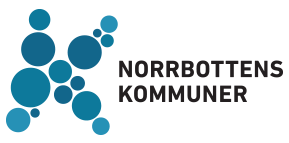 Antal dagar patienten varit utskrivningsklar innan utskrivning från slutenvården för Arjeplog kommun
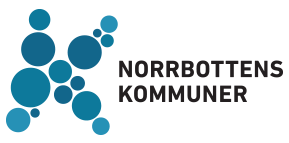 Antal dagar patienten varit utskrivningsklar innan utskrivning från slutenvården för Arvidsjaur kommun
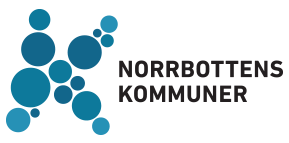 Antal dagar patienten varit utskrivningsklar innan utskrivning från slutenvården för Piteå kommun
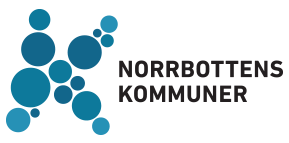 Antal dagar patienten varit utskrivningsklar innan utskrivning från slutenvården för Älvsbyns kommun
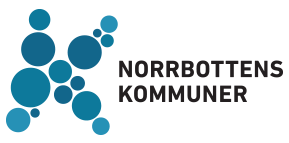 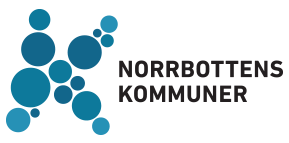 Antal dagar patienten varit utskrivningsklar innan utskrivning från slutenvården för Haparanda, Kalix, Överkalix, Övertorneå kommun totalt
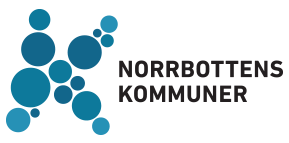 Antal dagar patienten varit utskrivningsklar innan utskrivning från slutenvården för Haparanda kommun
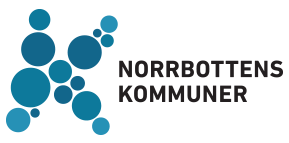 Antal dagar patienten varit utskrivningsklar innan utskrivning från slutenvården för Kalix kommun
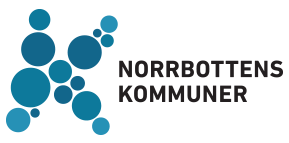 Antal dagar patienten varit utskrivningsklar innan utskrivning från slutenvården för Överkalix kommun
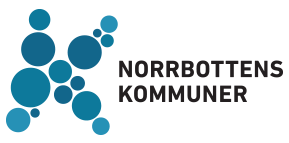 Antal dagar patienten varit utskrivningsklar innan utskrivning från slutenvården för Övertorneå kommun
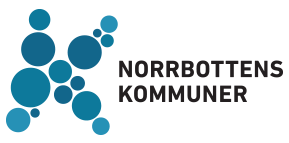 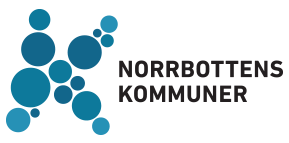 Antal dagar patienten varit utskrivningsklar innan utskrivning från slutenvården för Gällivare, Jokkmokk, Kiruna, Pajala kommun totalt
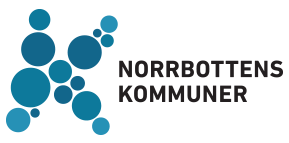 Antal dagar patienten varit utskrivningsklar innan utskrivning från slutenvården för Gällivare kommun
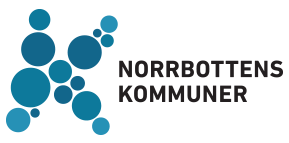 Antal dagar patienten varit utskrivningsklar innan utskrivning från slutenvården för Jokkmokk kommun
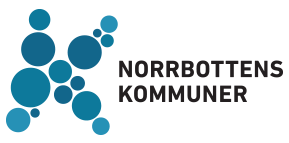 Antal dagar patienten varit utskrivningsklar innan utskrivning från slutenvården för Kiruna kommun
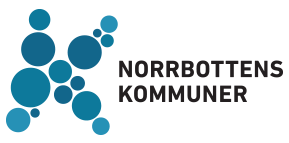 Antal dagar patienten varit utskrivningsklar innan utskrivning från slutenvården för Pajala kommun
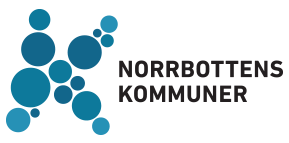 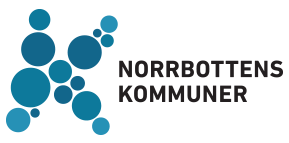